Who is on duty today? – I am …

What date is it today? – Today is…

What day of the week? – Today is …

What is the weather like today? – It is … 

Who is absent?
My home
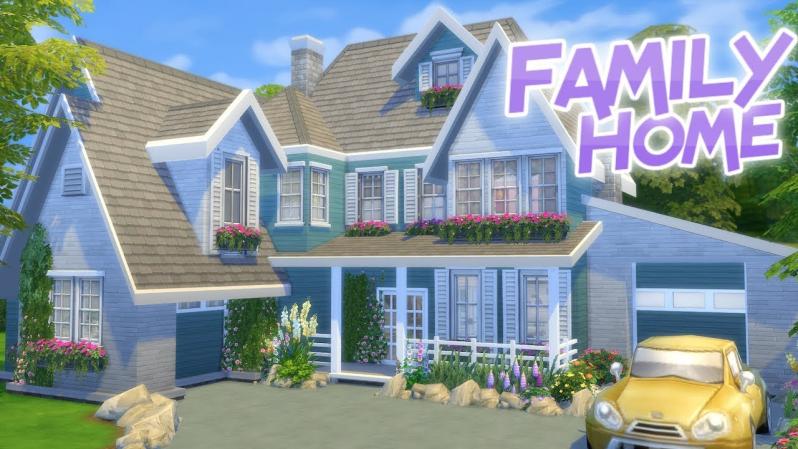 [Ɵ]
fifth
th
[ð]
the
[Ɵ]
[ð]
sixth
seventh
eighth
ninth 
tenth 
three
The kitchen is on the fifth flour.
the 
this 
those 
there


This is the tenth floor.
What is it ?
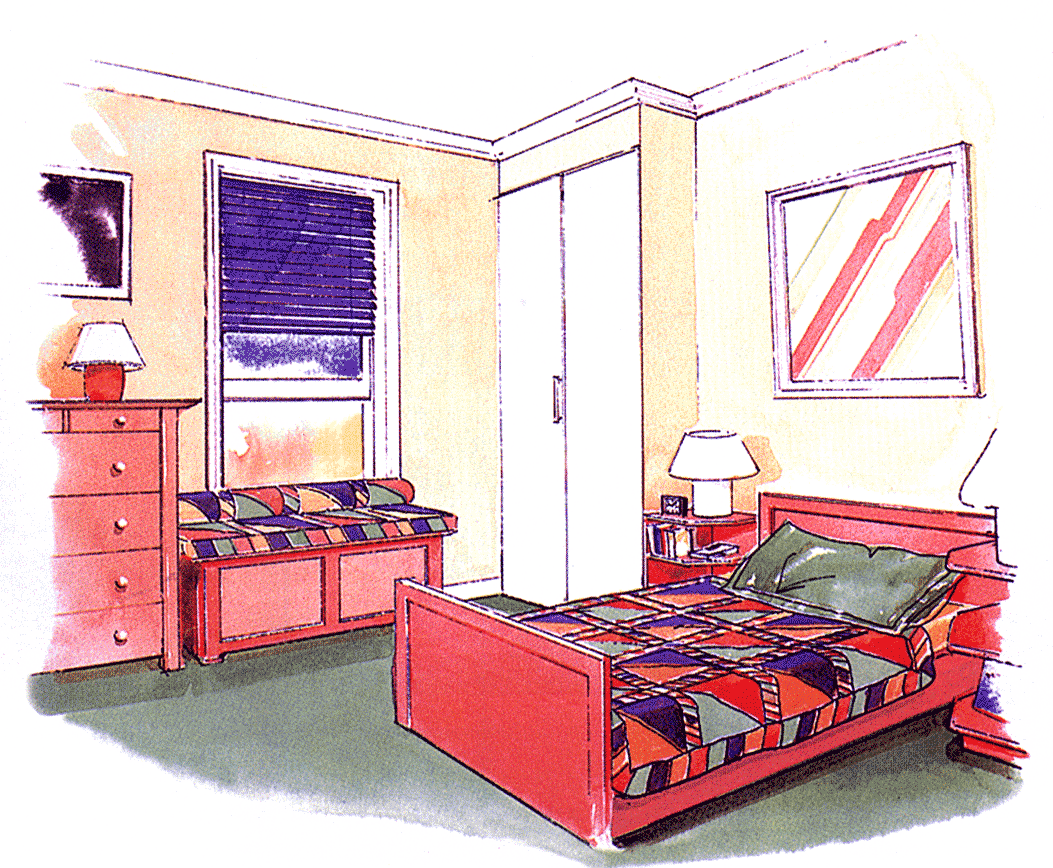 It is a bedroom.
What is it ?
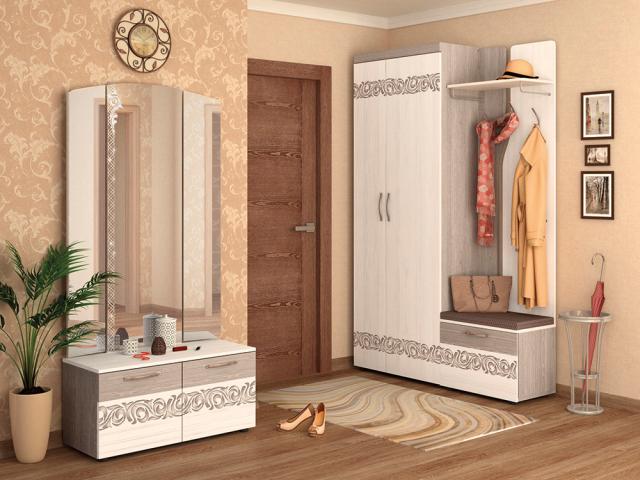 It is a hall.
What is it ?
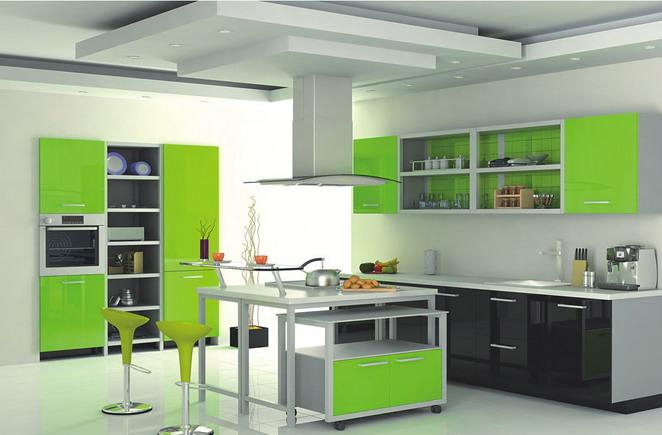 It is a kitchen.
What is it ?
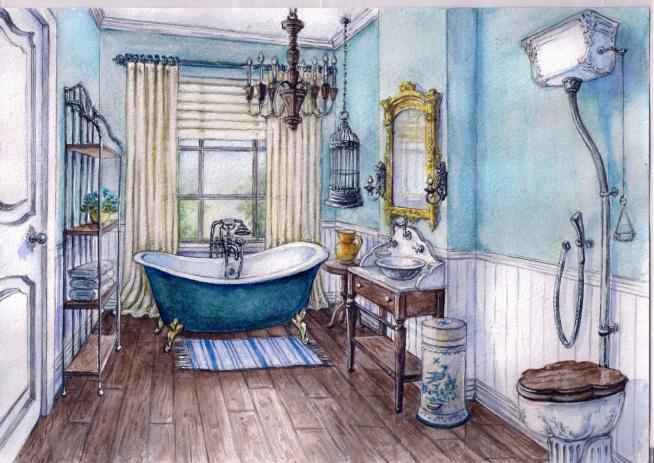 It is a bathroom.
What is it ?
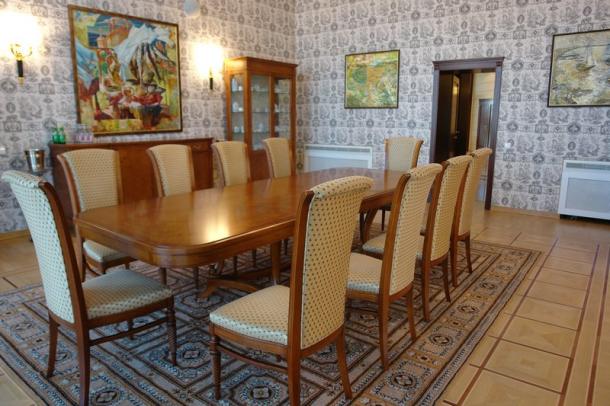 It is a dining-room.
What is it ?
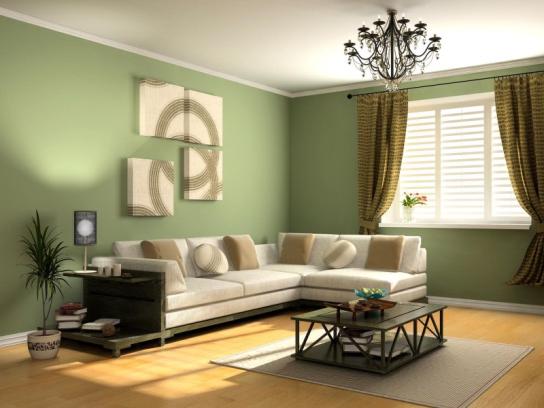 It is a living-room.
What is it ?
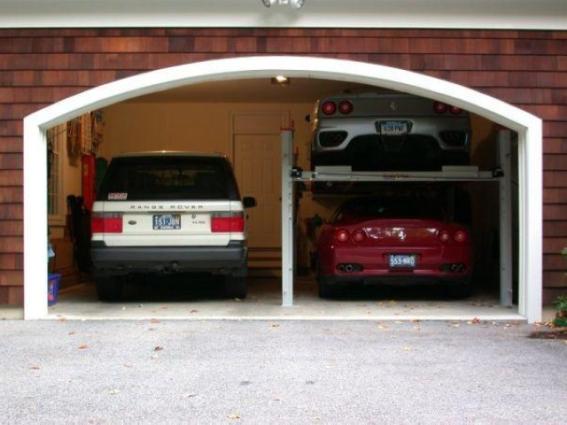 It is a garage.
What is it ?
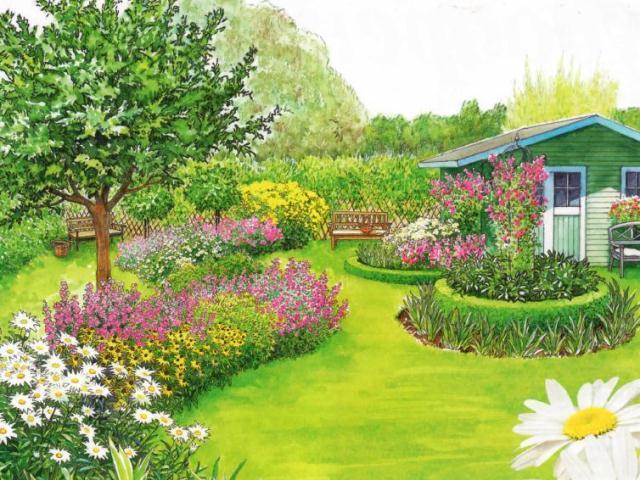 It is a garden.
What rooms have you got?I have got
a kitchen
a living room
two bedrooms
a bathroom   and
a dining room
                         in my house/ flat

I have got a kitchen, a living-room, two bedrooms and a bathroom in my flat
Ordinal numbers
1st= first
2nd= second
3rd= third
4th= fourth
5th= fifth
6th = sixth
7th = seventh
8th = eighth
9th= ninth
10th= tenth
11th= eleventh
12th= twelfth
13th= thirteenth
14th= fourteenth
15th = fifteenth
16th= sixteenth
17th= seventeenth
18th= eighteenth
19th= nineteenth
20th= twentieth
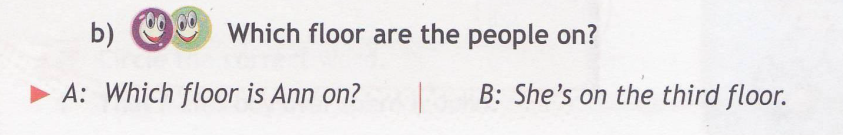 Live High Up
SB p47 ex 4
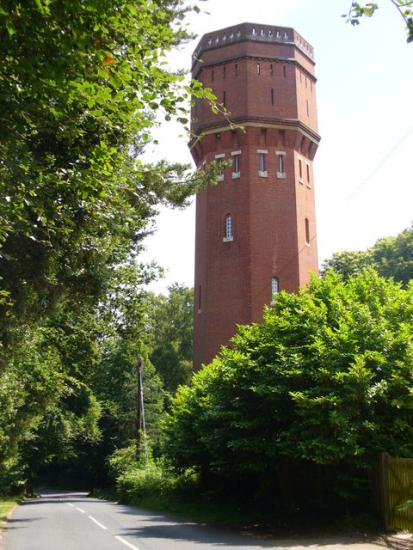 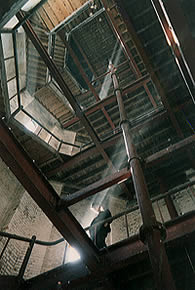 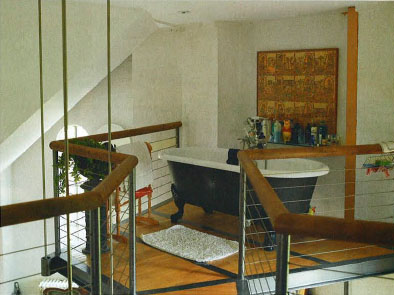 architect – архитектура
unusual – необычный
water tower – водонапорная башня
reception room – зал для приёма гостей

steps –

roof – 

to keep fit – поддерживать форму

lift – 

price - цена
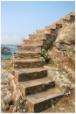 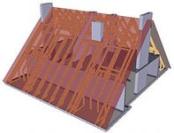 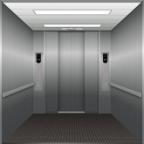 Live high up!
Surrey
1. There is a water tower in   …
2. It is …     years old.
3. The tower has got … floors.
4. There are …     steps to the roof.
5. There is no …
6. There are … rooms.
100
6
142
lift
9
1)5                    
2)bathrooms 3)15                  
4)garden                
5)Pedro.
My house / My flat
1. I live in a big house.
2. It is in Naumovka.
3. There are 3 rooms. There is a kitchen, a living-room, two bedrooms and a bathroom in my house.

I live in a flat. 
My flat is on the first floor. 
There are 2 rooms. There is a kitchen, a living-room, a bedroom and a bathroom in my flat.
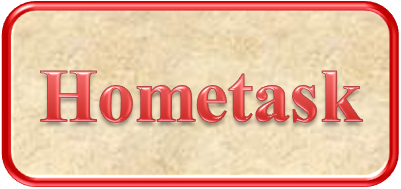 WB p. 29 ex.4a,b
SB WL4 3a слова выписать в словарь и выучить
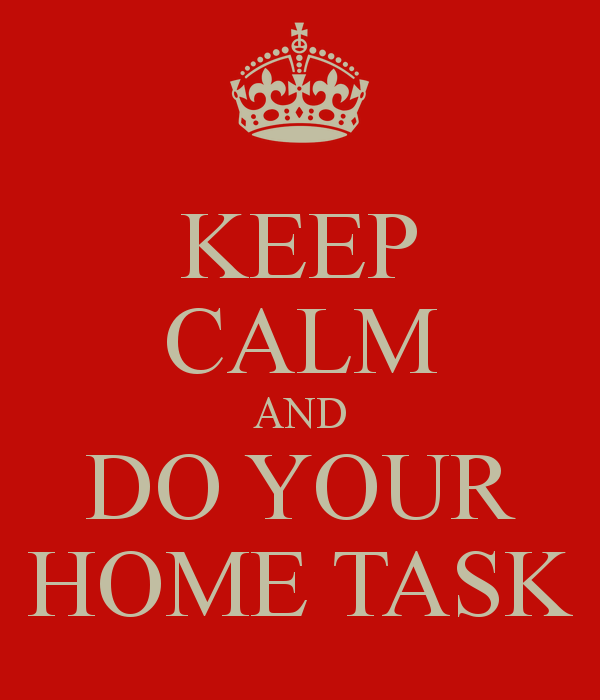 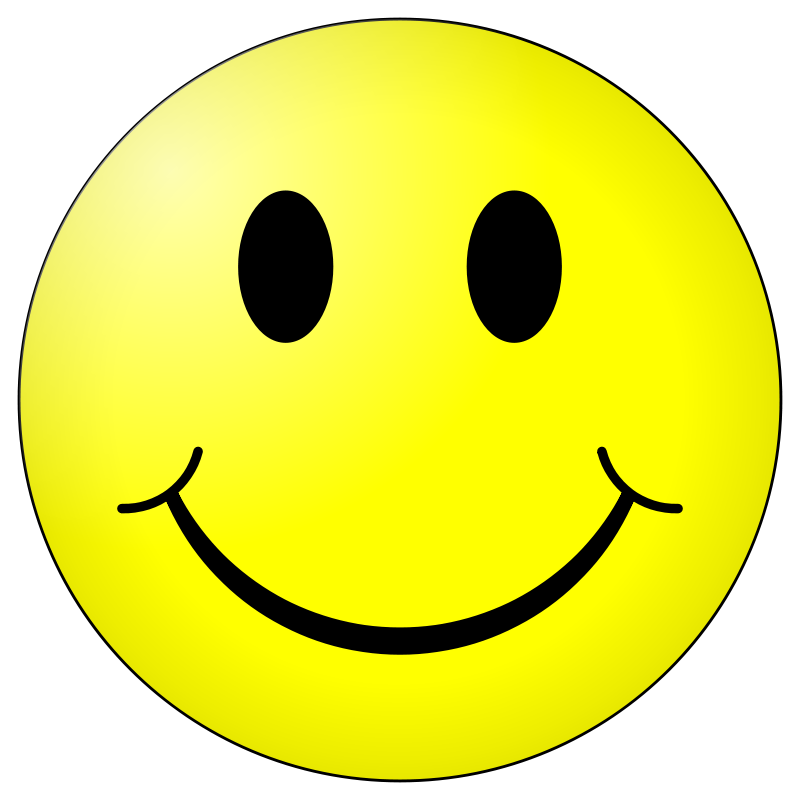 Thank you!